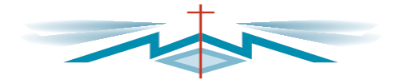 St Paul’s    Presbyterian Church
“Where Faith in 

  Jesus Christ Flourishes”
Welcome to St Paul’s. Today is Sunday, January 5th, 2025. The service will be taken by John Ormsby and we will be looking at “The Growing of a Prophet” from 1 Samuel Chapter 3.
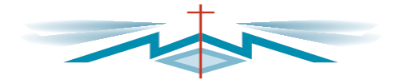 What’s On?
St Paul’s Whānau Picnics
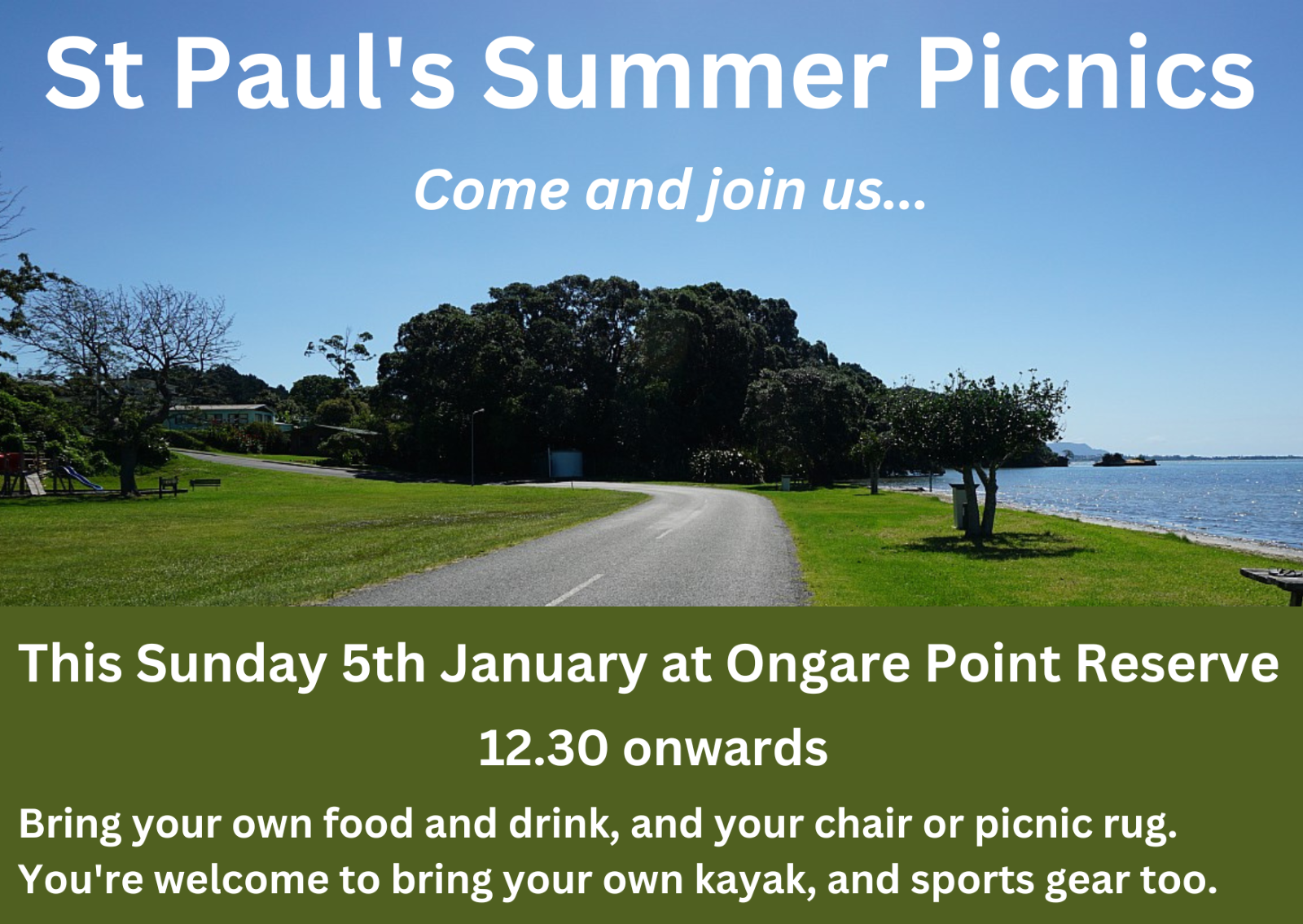 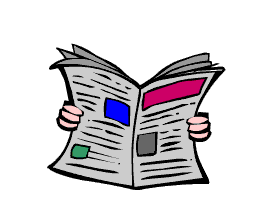 Newsline
We will continue to trial the e-newsline as well as use a digital version during announcements at morning services. A limited amount will be printed for visitors and those who prefer to have a paper copy. Please keep your feedback coming.
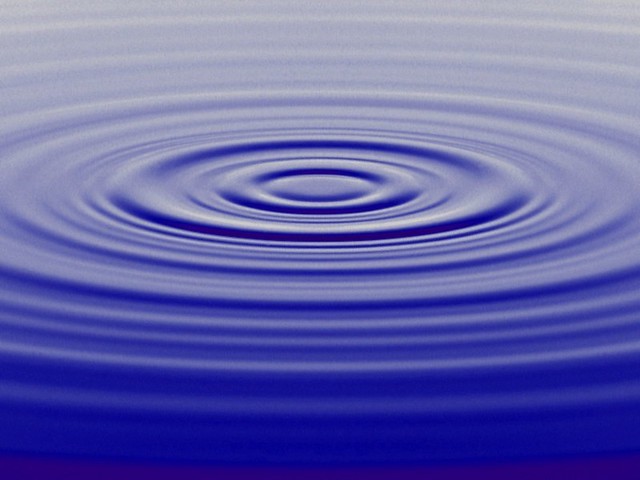 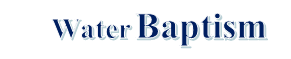 Baptism is an important part of what it means to follow Jesus.

If you are interested and want to know more, Please talk with Ken Harray or

our Session Clerk Vanya Wallis
Every Tuesday morning from 
      9:30am in the meeting room
Sunday mornings before 
      sermon in the Chapel from 
      9am
Reflectively before service
      in the auditorium
The Chapel can be used anytime during office hours. Please sign in and out at reception
For specific prayer requests, contact Vanya/pastoral team
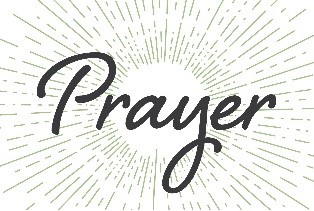 EasyWorship Media
Church Giving and Bank Account Details

If you wish to set up an automatic payment or make

a donation to St Paul’s, please use the following

details:

Katikati Presbyterian Church, 02-0340-0013449-00 

As people are using internet banking, we don’t take

up an offering during the service. If you would like

to give, please use the wooden box in the foyer. 

Thank you.
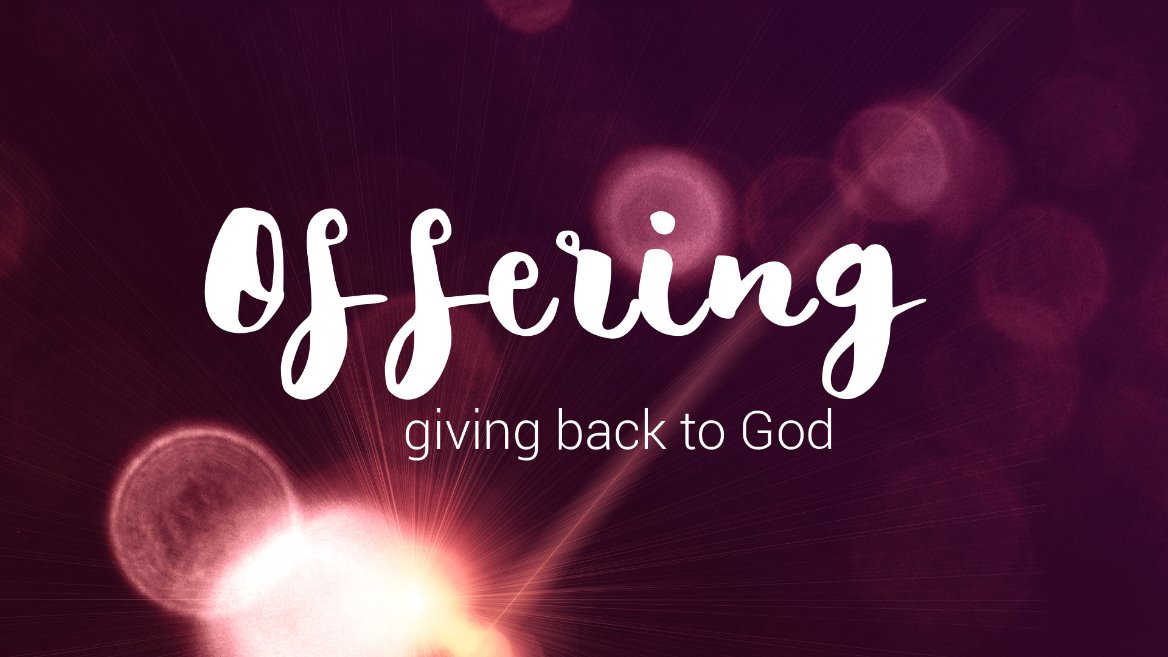 Small Groups
On pause for the Christmas season
Monday Afternoon 

This Home Group is held on a Monday afternoon from 1.30pm to 3.00pm at 34 Longmynd Drive, Katikati. 

For more information, please talk to Alison 027 662 3246 or Paul Parish on 027 423 0836. 


Bible Study at the Foris Home Group  

Our first meeting for 2025 will be on 3 February. More information to follow soon.

	            His Youth
		
                              We will start back on 7 February 2025 from 7-9pm. 


Mainly Music
We will start back soon. Date to be confirmed.
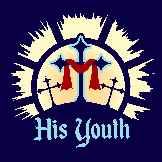 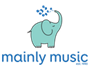 Contacts
 
Interim Moderator Ken Harray phone 549-2286 email kenharray@gmail.com 

Session Clerk Vanya Wallis phone 0212301741 email vanya.wallis@gmail.com 

CHILDREN’S AND FAMILIES email: stpaulscfm@gmail.com  

Cheryl Harray phone 027-489-6153 * Kylie Olson phone 028-421-5640 

Treasurer Dirk Verbeek email treasurer@stpaulskatikati.org.nz  
 
Office Administrator Karen Verbeek admin@stpaulskatikati.org.nz Office hours for January: Daily 10am-1pm  phone

Office 549-0098 or Karen  021-0221-5530 

Church Bookings and Notices for Newsline Email: admin@stpaulskatikati.org.nz 

Newsline deadline Thursdays 5pm 

His Youth Miriam hisyouthkatikati@gmail.com 

Pastoral Need Christine Rickard phone 027-321-1797 email christine.rickard49@gmail.com  

Please visit our website for the audio files as well as a copy of the newsletter. We endeavor to keep the site as

 updated as possible when possible. Thank you for your patience and understanding. 

https://www.stpaulskatikati.org.nz/copy-of-publications